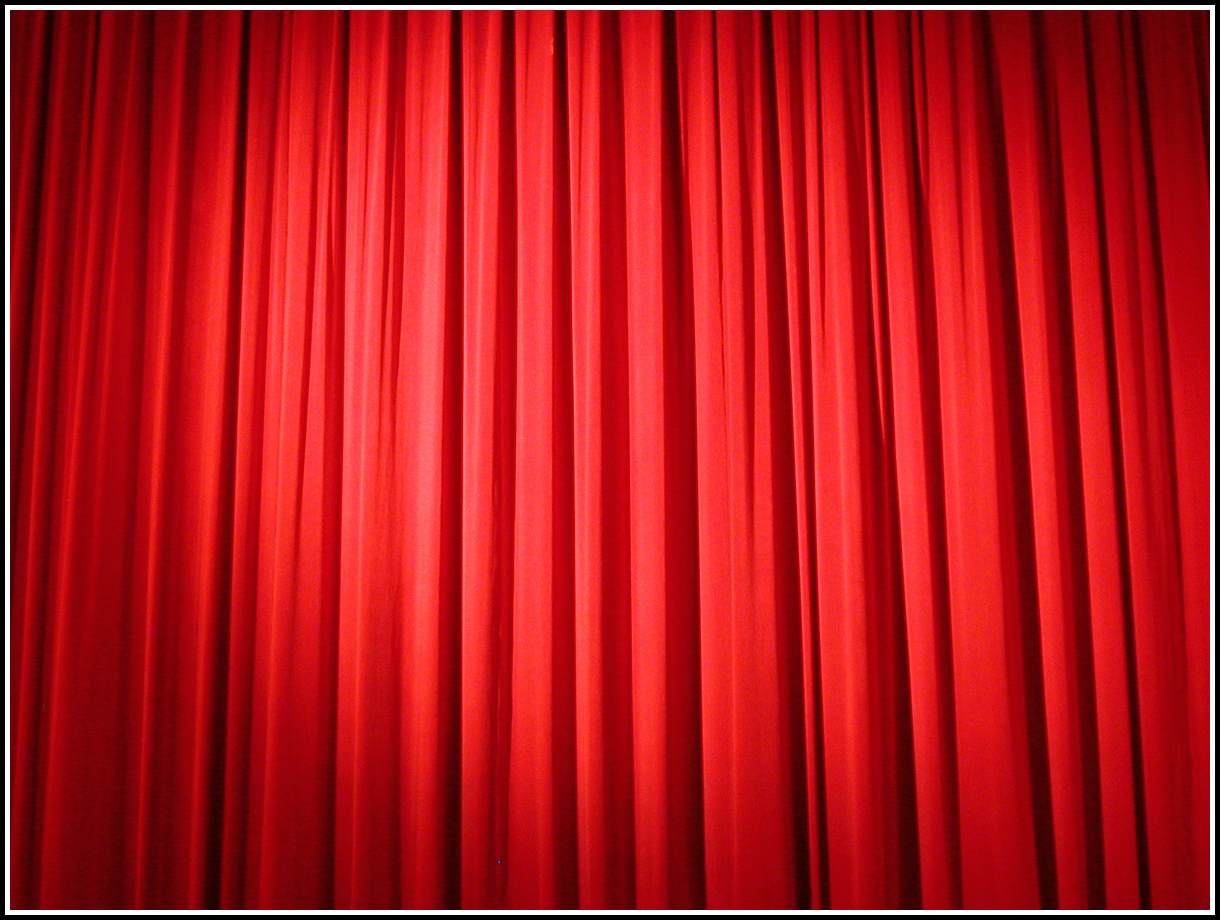 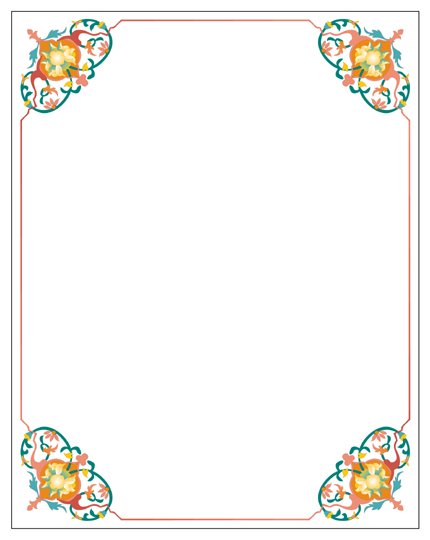 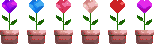 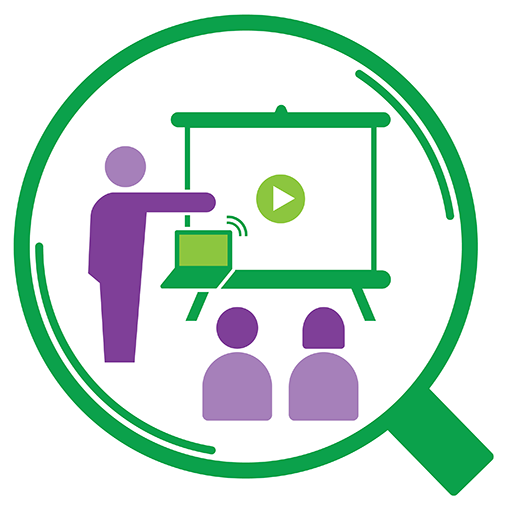 আজকের গণিত ক্লাসে স্বাগতম
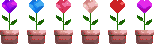 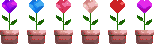 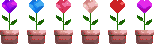 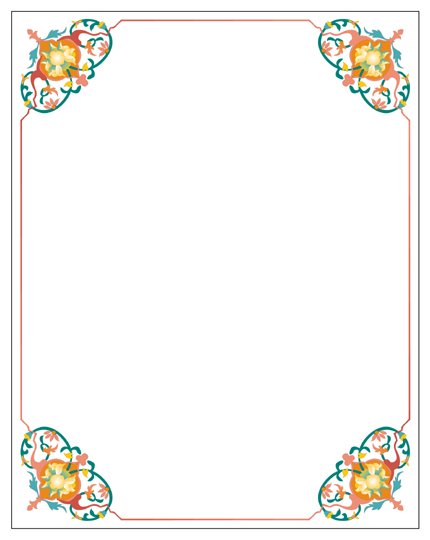 শিক্ষক পরিচিতি
পাঠ পরিচিতি
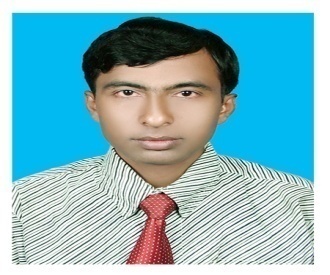 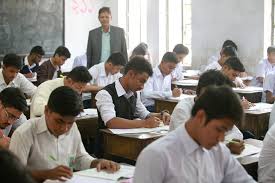 মোঃ আব্দুল আলীম
সহকারি  শিক্ষক বি,এস-সি গণিত
কল্যাণপুর রওশনিয়া দাখিল মাদ্রাসা
বেলকুচি, সিরাজগঞ্জ।
মোবাইল-০১৭১৭-০১২৩৪৮৯
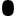 অষ্টম  –শ্রেণি
বিষয়ঃ-গণিত
অধ্যায়- ৮ম (জ্যামিতি)
সময়-   ৫০  মিনিট
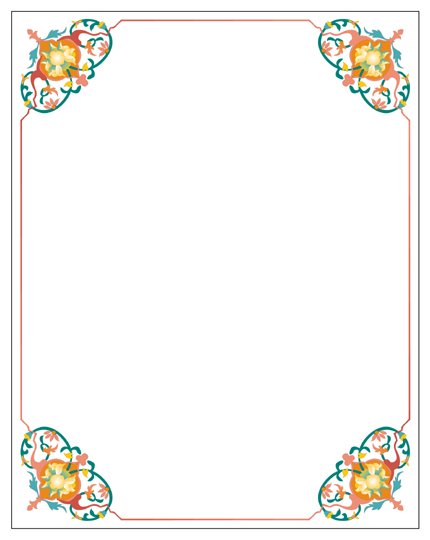 ছবিতে কী দেখা যাচ্ছে?
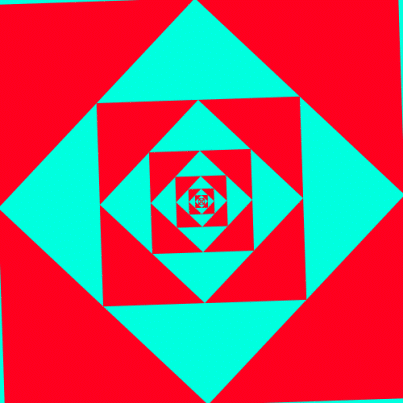 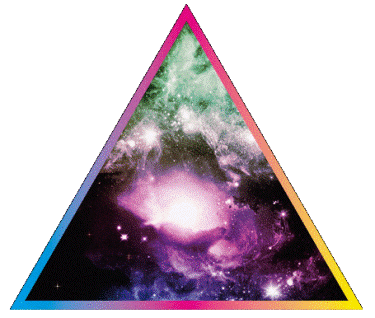 বর্গ
ত্রিভুজ
সামান্তরিক
ট্রাপিজিয়াম
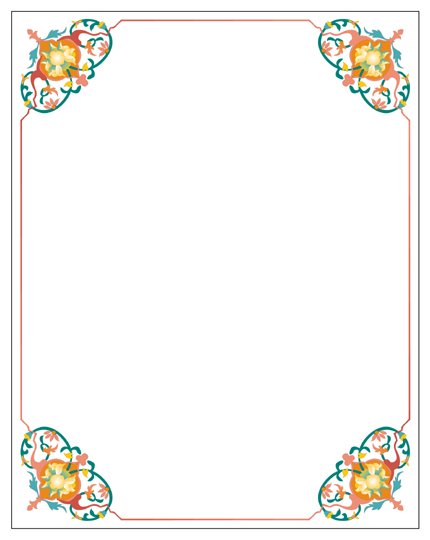 আজকের পাঠ
চতুর্ভুজক্ষেত্রের ক্ষেত্রফল  নির্ণয়
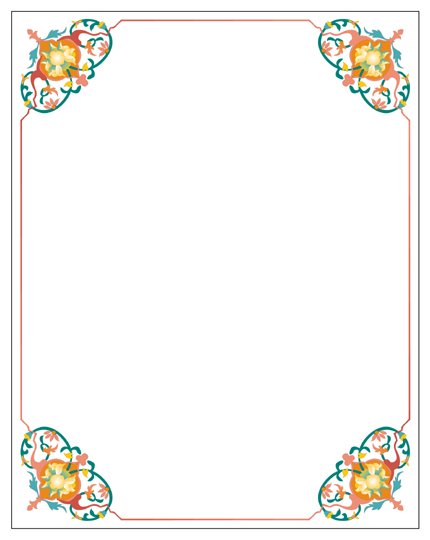 শিখন ফল
পাঠ শেষে শিক্ষার্থীরা
ত্রিভুজ ও ত্রিভুজক্ষেত্র সনাক্ত করতে পারবে।
চতুর্ভুজ ও চতুর্ভুজক্ষেত্র সনাক্ত করতে পারবে। 
চতুর্ভুজক্ষেত্রের ক্ষেত্রফল নির্ণয়ের সূত্র প্রতিপাদন করতে পারবে।
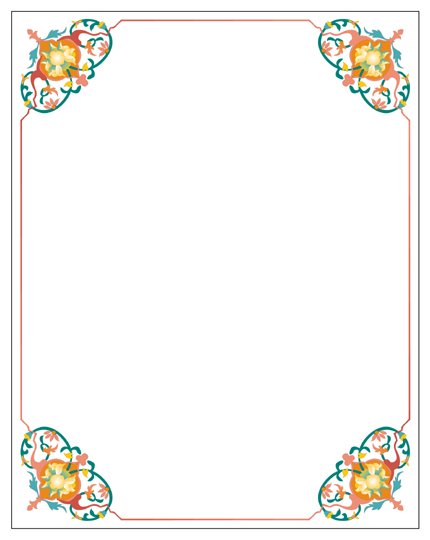 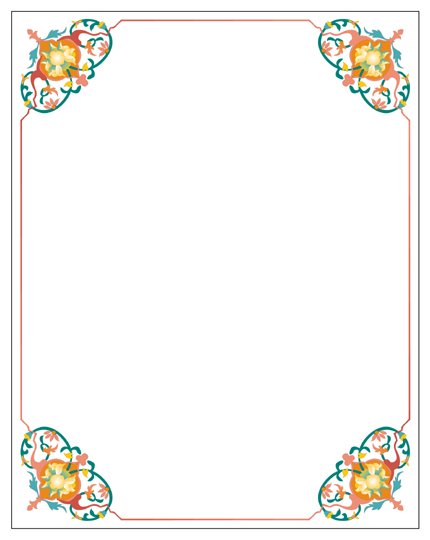 কীসের চিত্র  দেখা যাচ্ছে?
ত্রিভুজক্ষেত্র
ত্রিভুজ
চতুর্ভুজক্ষেত্র
চতুর্ভুজ
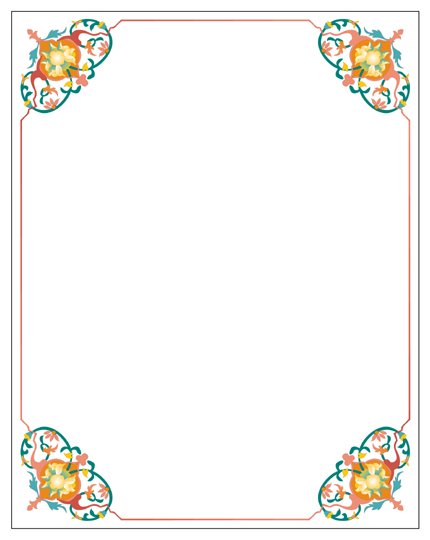 h
h
a
ত্রিভুজক্ষেত্রটির ভুমি a ঊচ্চতা h
a
সামান্তরিকক্ষেত্রটির ভুমি a ঊচ্চতা h
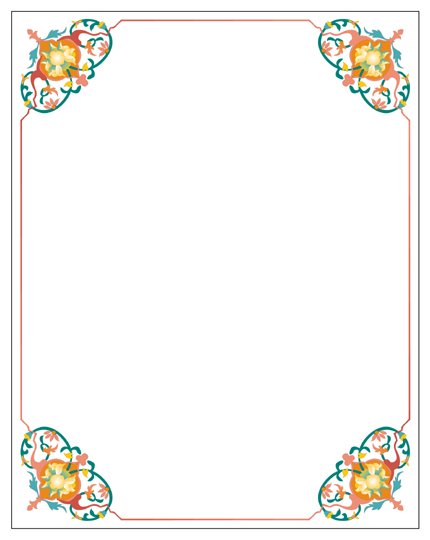 একক কাজ
১। ত্রিভুজ এবং ত্রিভুজক্ষেত্রের  সঙ্গা লিখ
২। চতুর্ভুজ এবং চতুর্ভুজক্ষেত্রের  সঙ্গা লিখ
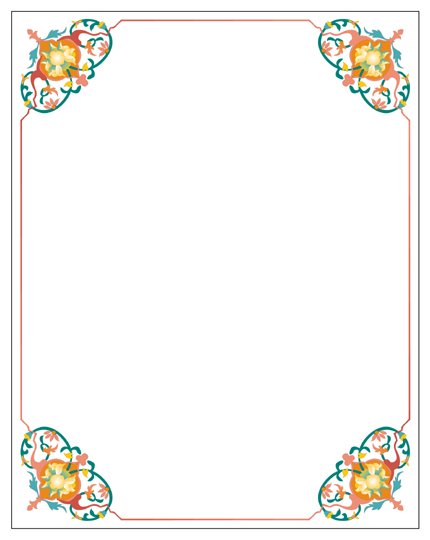 একক কাজের সমাধান
তিনটি রেখাংশদ্বারা সীমাবদ্ধ চিত্রকে ত্রিভুজ বলে
তিনটি রেখাংশদ্বারা সীমাবদ্ধ ক্ষেত্রকে ত্রিভুজক্ষেত্র বলে
চারটি রেখাংশদ্বারা সীমাবদ্ধ চিত্রকে  চতুর্ভুজ  বলে
চারটি রেখাংশদ্বারা সীমাবদ্ধ ক্ষেত্রকে চতুর্ভুজক্ষেত্র বলে
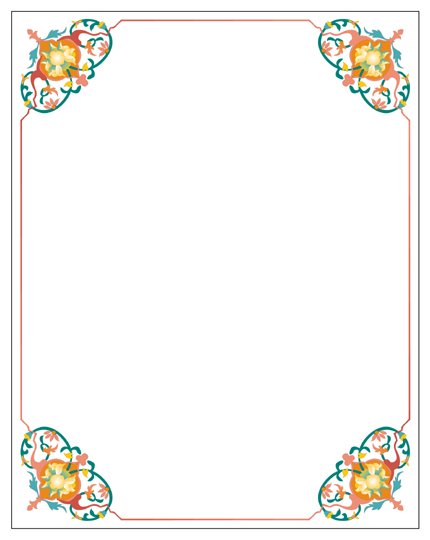 জোড়ায় কাজ
h একক
h একক
ত্রিভুজক্ষেত্র
সামান্তরিকক্ষেত্র
a একক
a একক
চিত্র দুইটির ক্ষেত্রফলের সূত্র  লিখ
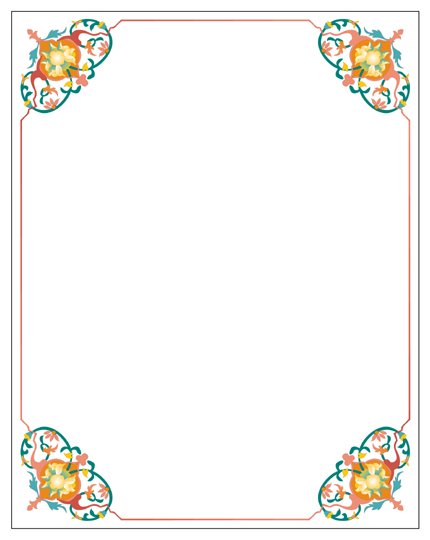 জোড়া কাজের সমাধান
ত্রিভুজের ক্ষেত্রফল= (            ভুমি   উচ্চতা ) বর্গ একক 
                
                  =           বর্গ একক
সামান্তরিকের ক্ষেত্রফল= ( ভুমি   উচ্চতা ) বর্গ একক 
                
                  =       বর্গ একক
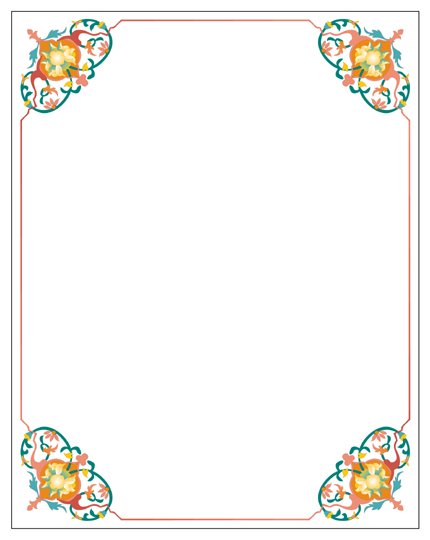 ট্রাপিজিয়াম ক্ষেত্রের ক্ষেত্রফলের সূত্র প্রতিপাদন
a
A
D
h
b-a
C
B
E
b
ABED সামান্তরিকের ক্ষেত্রফল=          বর্গ একক
DEC ত্রিভুজের ক্ষেত্রফল=                 বর্গ একক
ABCD ট্রাপিজিয়ামের ক্ষেত্রফল=                         বর্গ একক

                                              =                  বর্গ একক
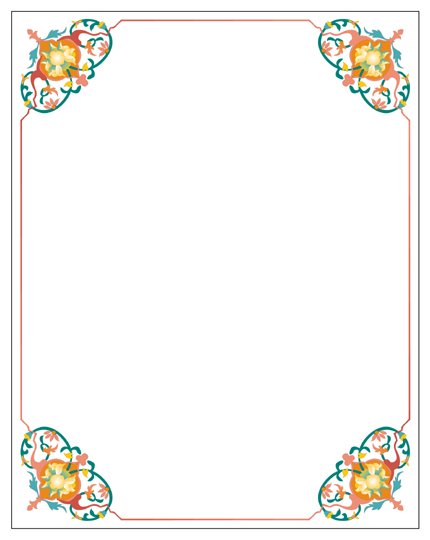 বাড়ির কাজ
প্রমাণ কর যে, ত্রিভুজের ক্ষেত্রফল=          ভুমি   উচ্চতা
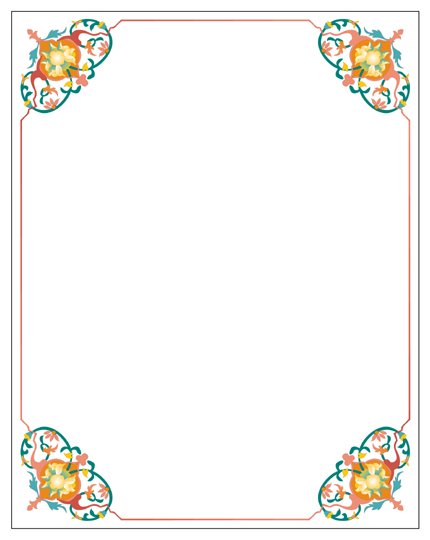 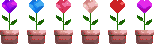 ধন্যবাদ সবাইকে
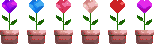 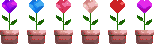 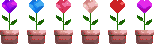